«Здоровьесберегающие технологии 
младших школьников«
Социально-педагогические условия формирования основ культуры  здорового образа жизни 
	младших школьников зависят от: проведения комплексной диагностики, позволяющей выявить уровень сформированности всех компонентов культуры здорового образа жизни младшего школьника; разработки и внедрения в учебно-воспитательный процесс начальной школы комплексной программы по формированию здорового образа жизни с привлечением родителей; подготовки специалистов к созданию здоровьесберегающей среды, способствующей формированию здорового образа младшего школьника.
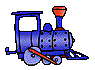 Здоровье -
как основа жизнедеятельности человека представляет собой сложный, многоуровневый феномен, включающий в себя физиоло­гический, психологический, социальный и педагогический аспекты.
Культура здорового образа жизни
- это осознанное ежедневное выполнение здоровьесберегающих норм и правил, умение предвидеть влияние результатов своих действий на собственное здоровье и здоровье окружающих людей.
Здоровый образ жизни
- это способ жизнедеятельности человека, который предполагает знание закономерностей и особенностей организма, выражается в заботливом отношении к своему физическому, психическому и нравственному состоянию, к здоровью других людей, в поведении, направленном на поддержание здоровья.
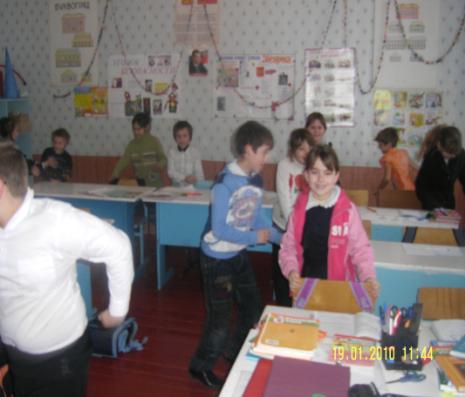 передвижение учащихся
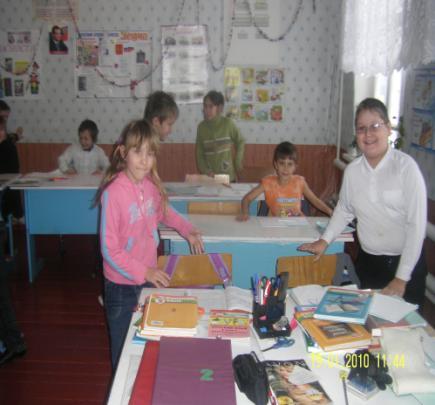 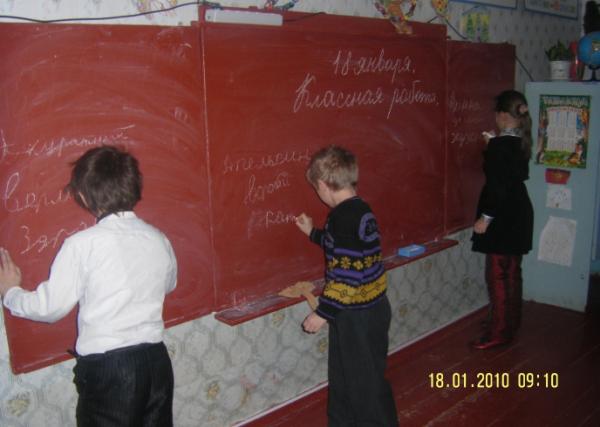 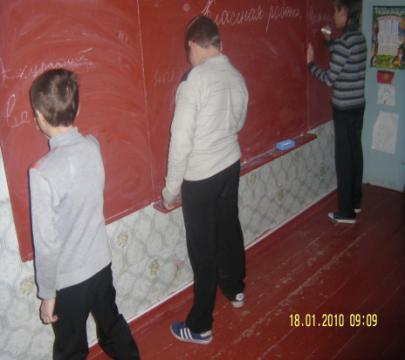 Физкультминутки
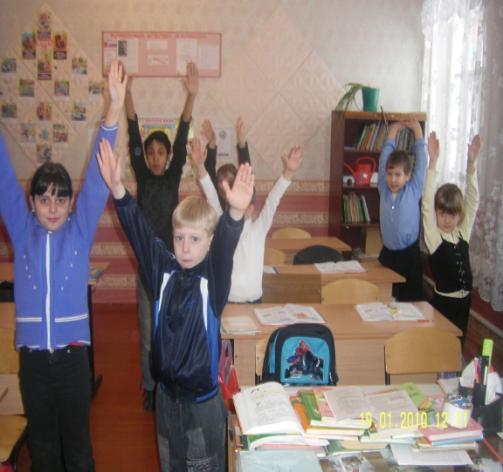 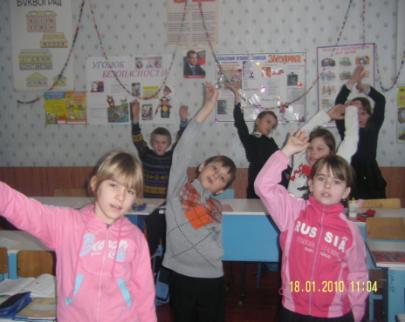 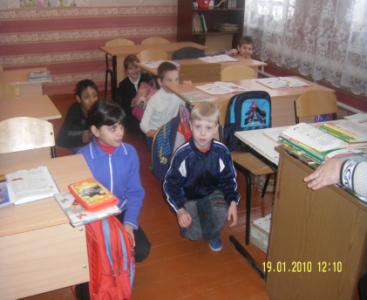 "Уроки Здоровья"
Точечный массаж
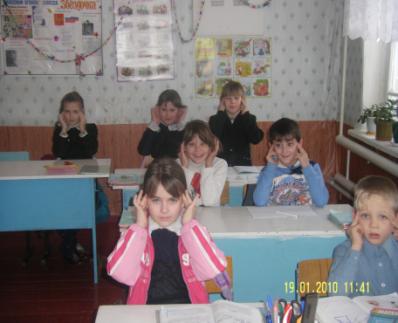 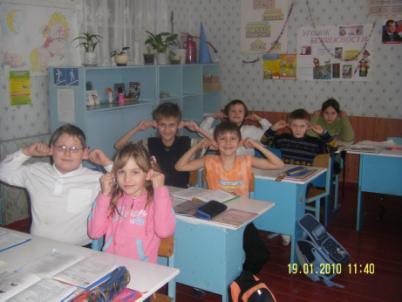 Оздоровительная гигиеническая гимнастика
Использование сигнальных карточек
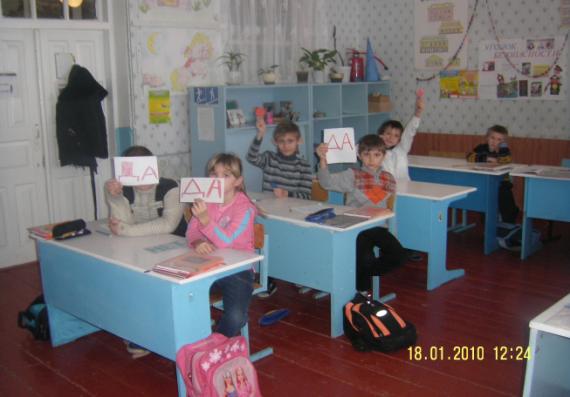 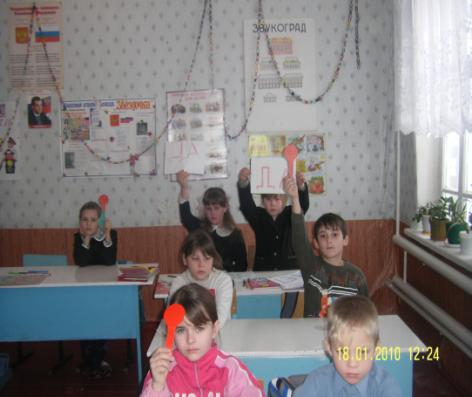 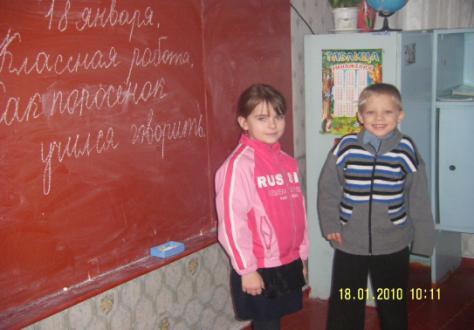 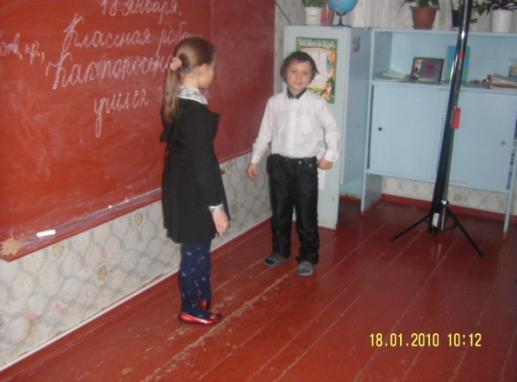 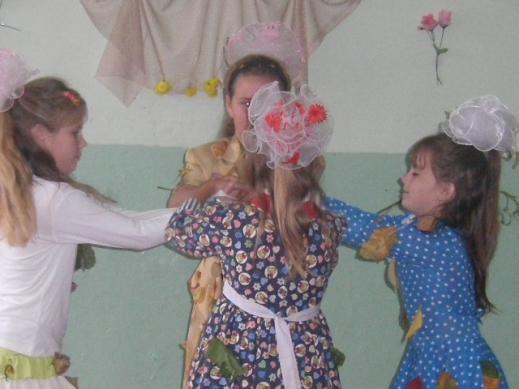 Праздники
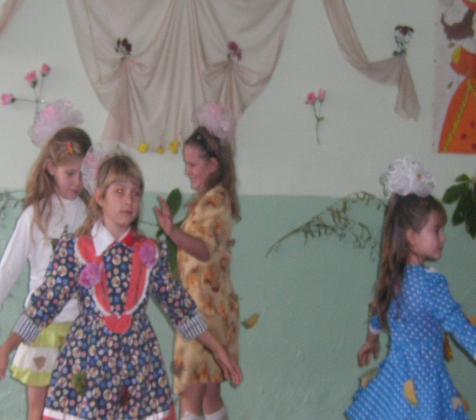 На уроках физкультуры
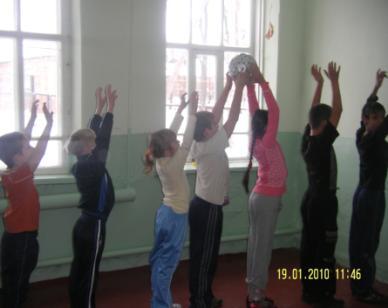 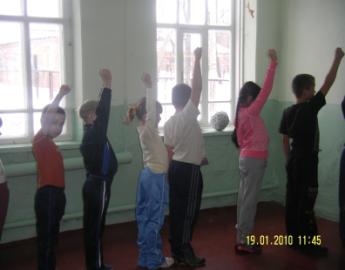 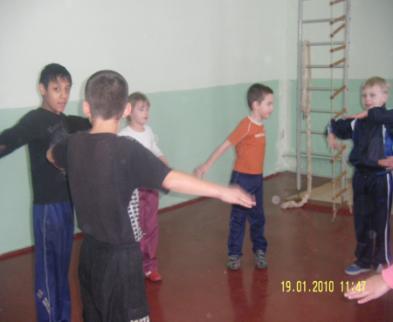 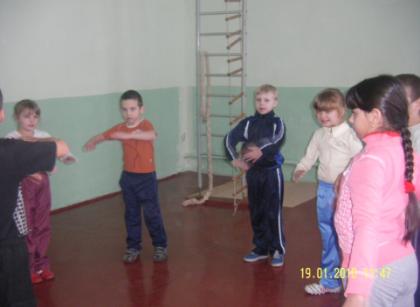 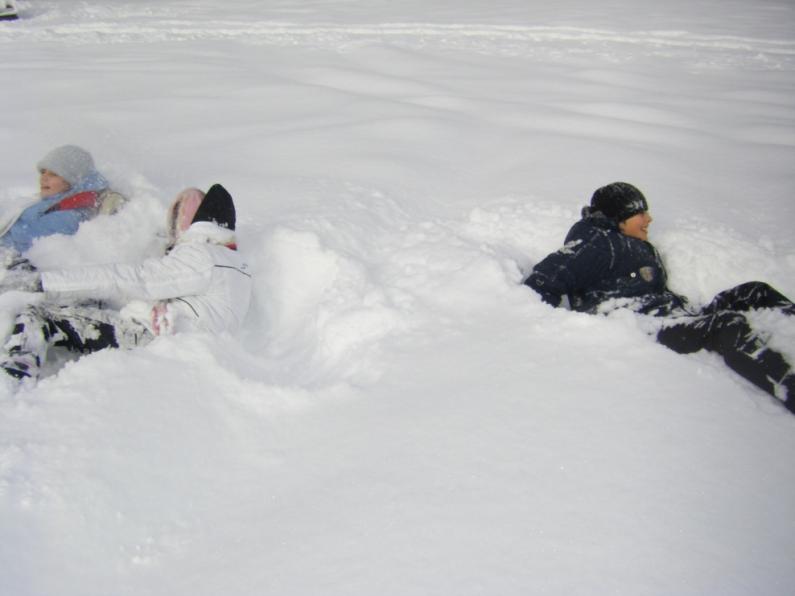 Зимние забавы!